The HUBzero Platformfor Scientific Collaboration
Michael McLennanDirector, HUBzero® Platform for Scientific Collaboration
Purdue University
1
What is HUBzero?
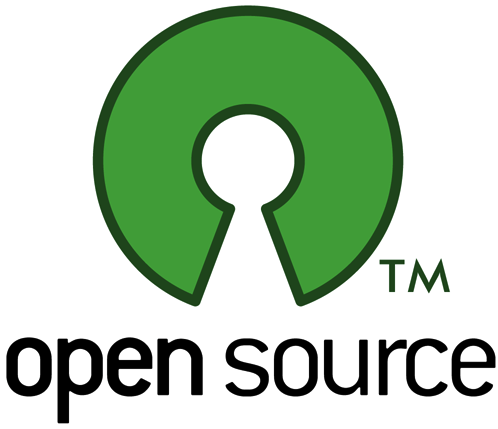 Open source software platform
used for building
“Science Gateways”
“Collaboratories”
“Hubs”
2
Platform for Scientific Collaboration
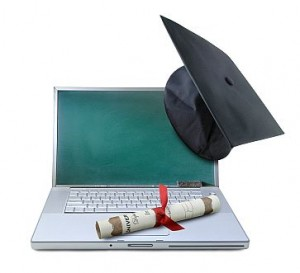 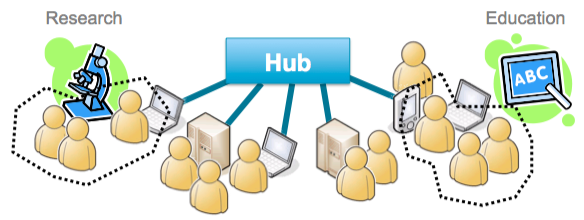 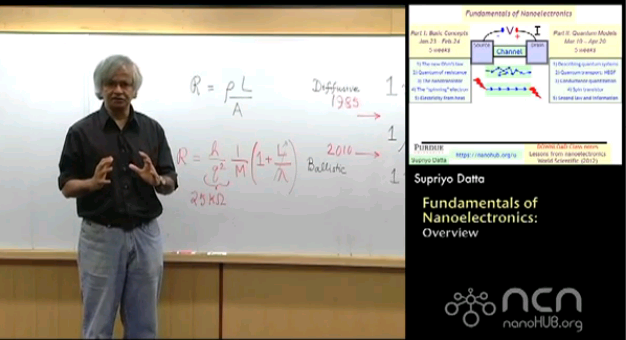 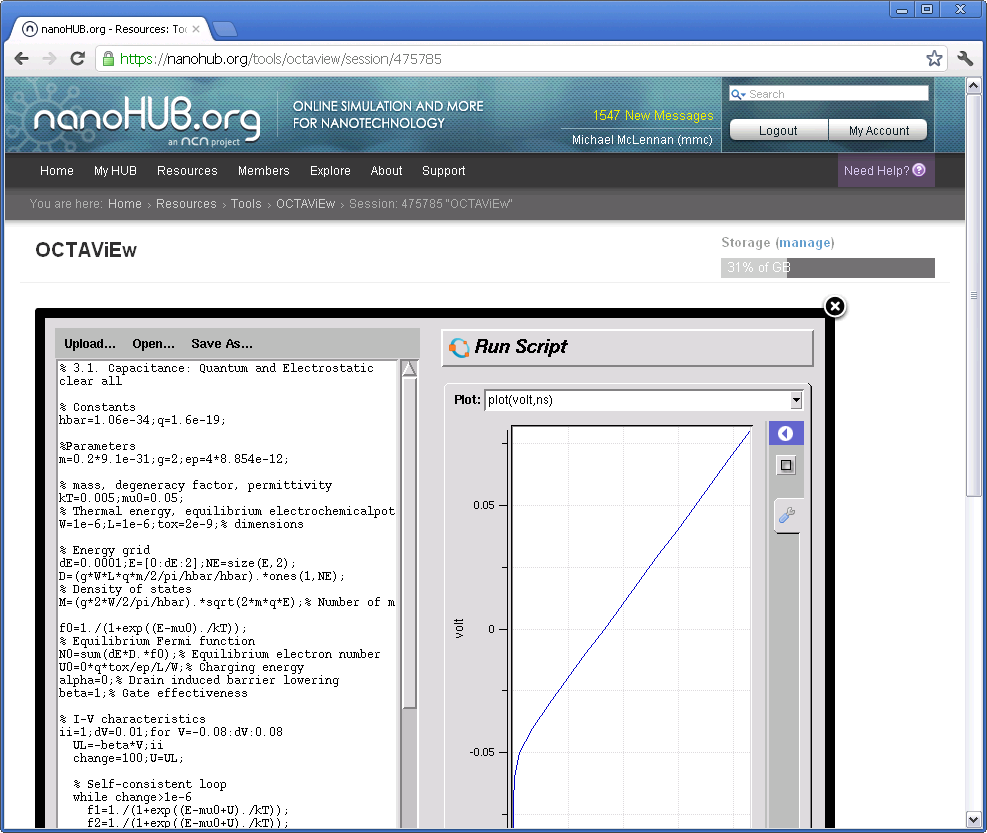 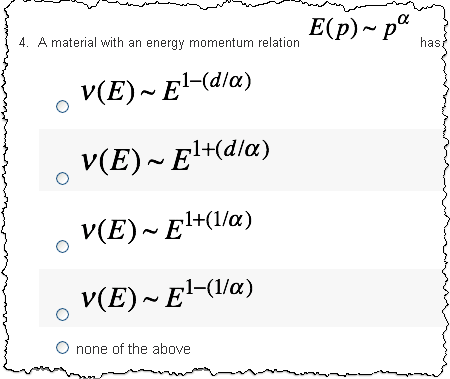 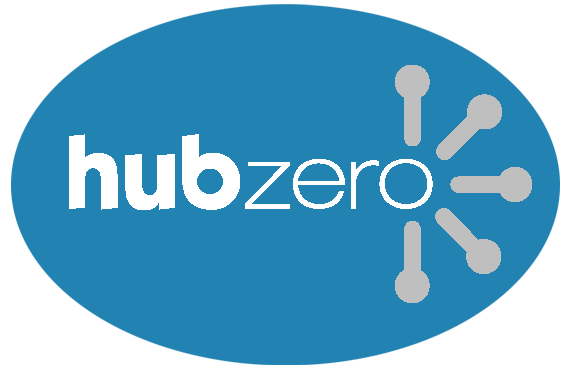 Group/Project Collaboration
Learning Management
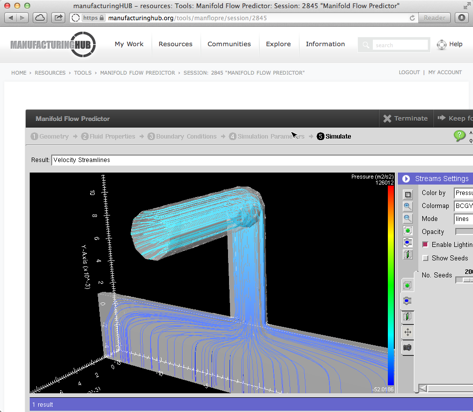 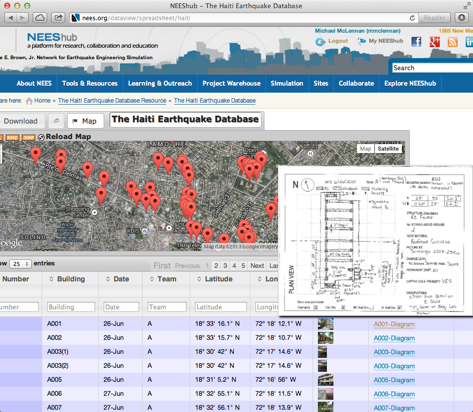 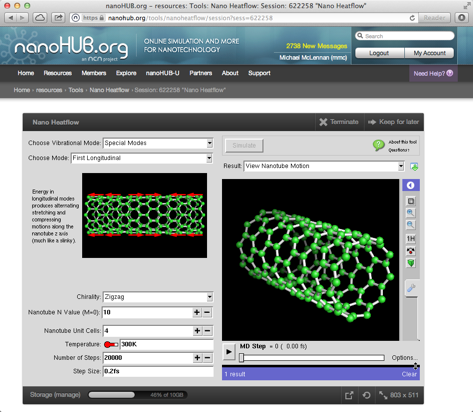 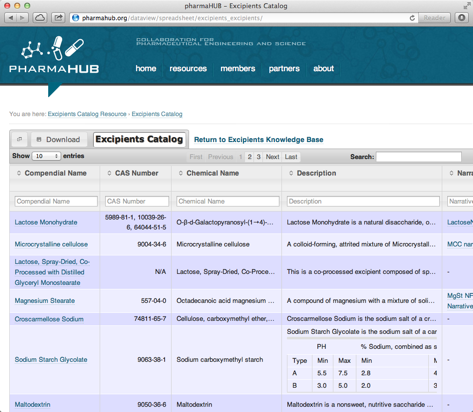 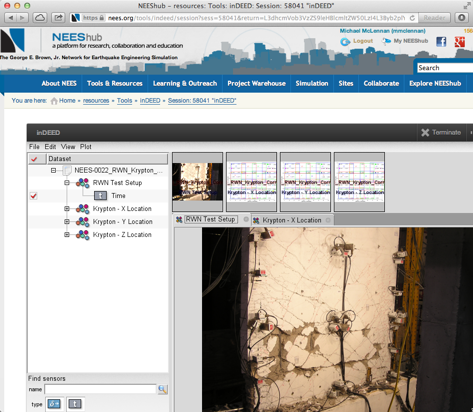 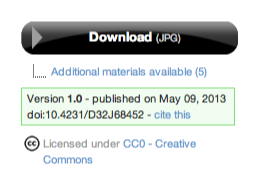 Databases / Publications
Computational Tools
3
Started with nanoHUB.org
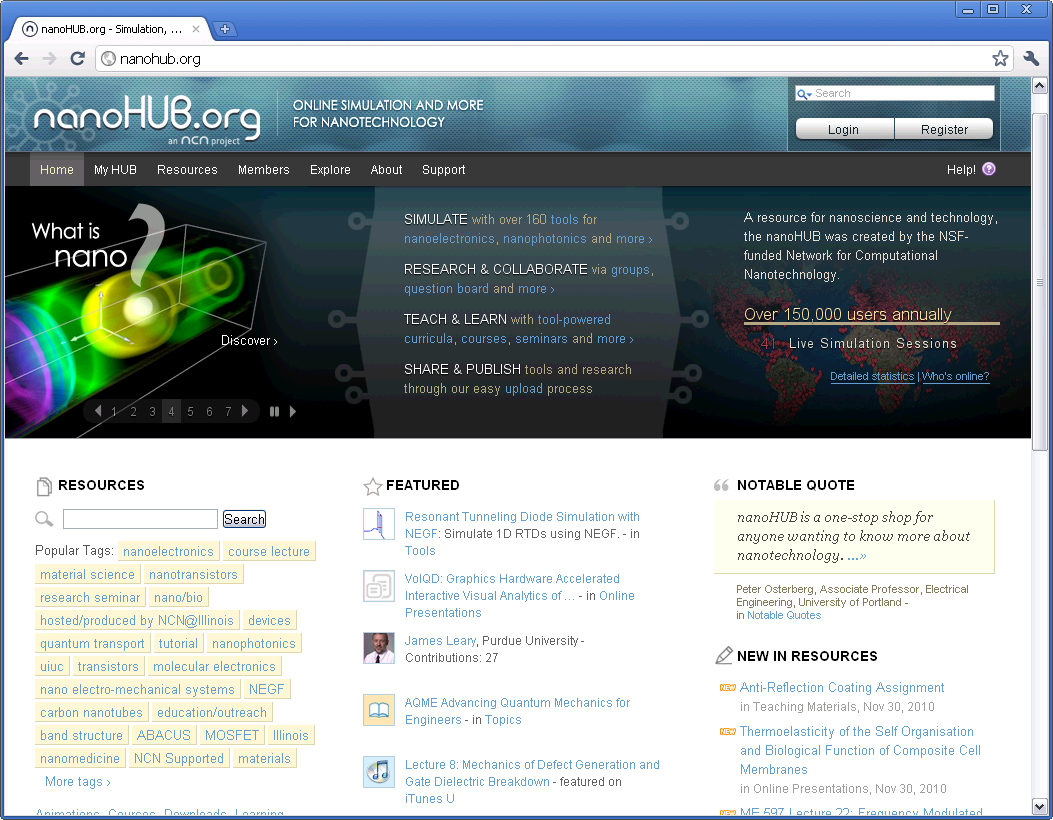 Network forComputational
Nanotechnology
Established in 2002
AwardsEEC-0228390EEC-0634750
OCI-0438246
OCI-0721680
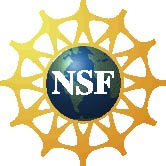 705,725	Visitors
	330,939	Users
	349	Simulation Tools
	4,568	Resources
	1,110	Citations
	22,649	Students at 185 Institutions
4
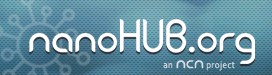 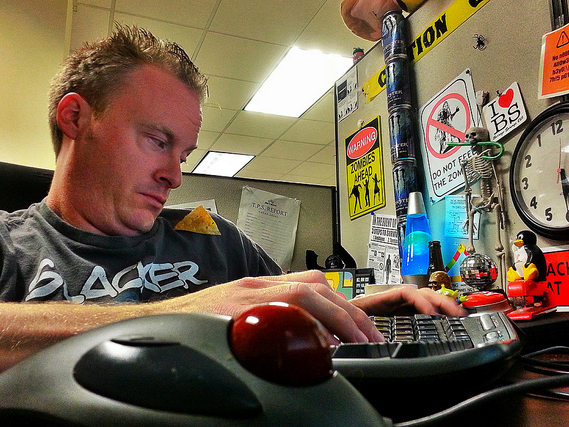 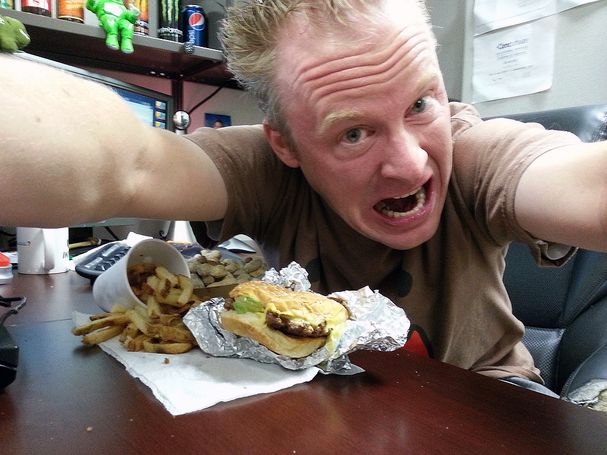 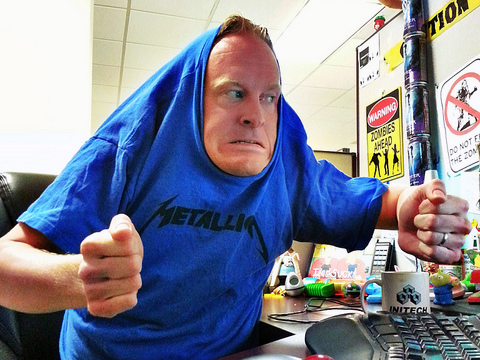 nanoHUB.org:Your Workday on Steroids
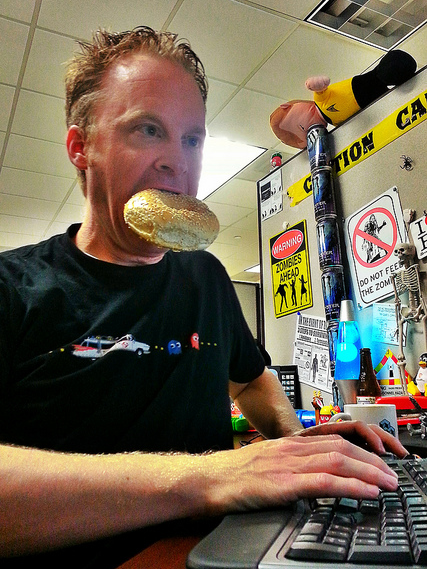 8:37am
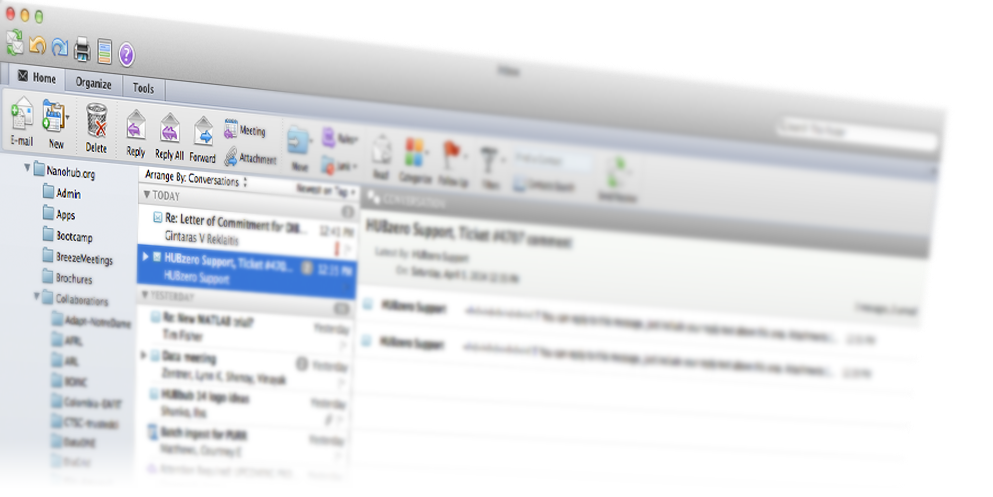 Email from Ale Strachan:

We should get started on our paper.  Can you share the preliminary data from your experiments?
6
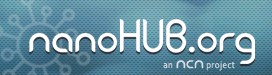 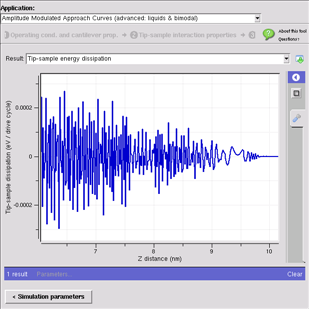 Team
Repository
Updates
Publications
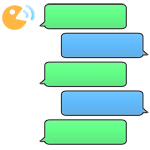 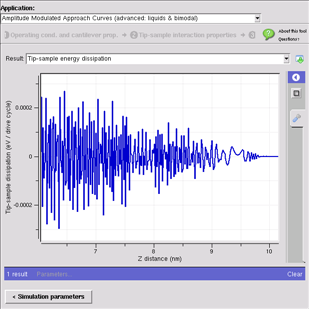 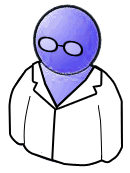 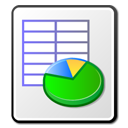 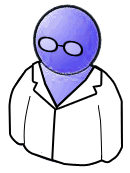 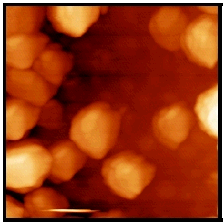 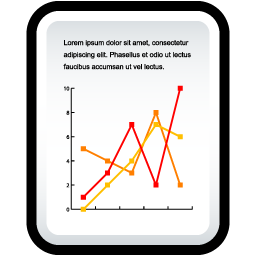 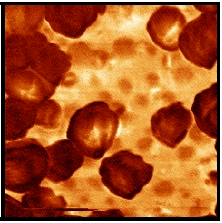 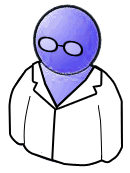 DOI
DOI
Collaborative Projects
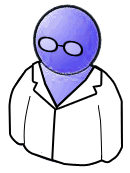 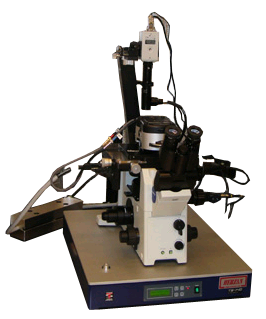 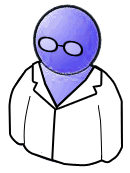 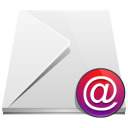 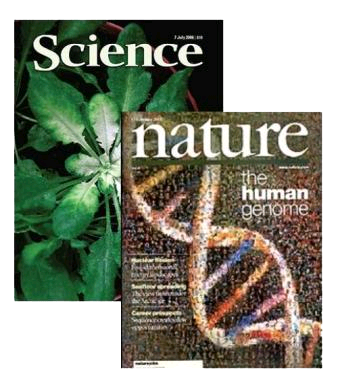 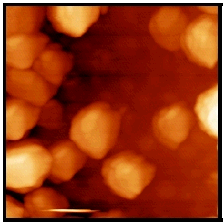 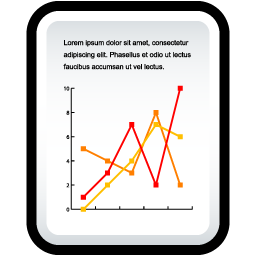 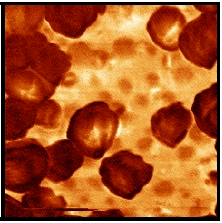 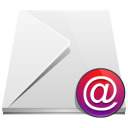 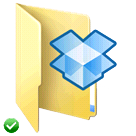 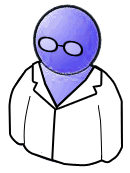 Researcher
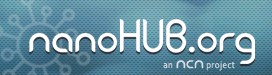 Project Area
Make Science/Engineering Reproducible
7
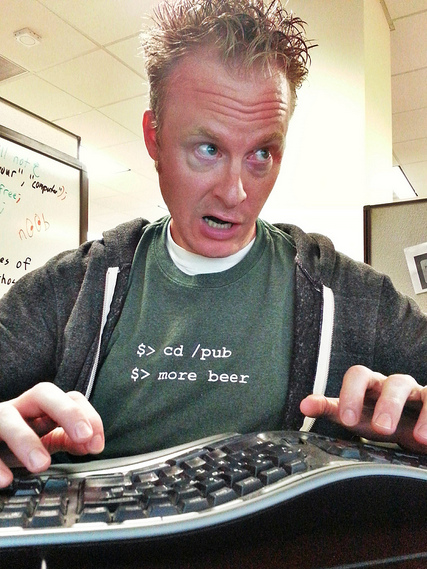 9:45am
Find some notes
for teaching your
quantum mechanics
class tomorrow.
8
Repository for Community Resources
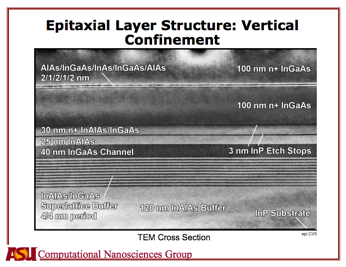 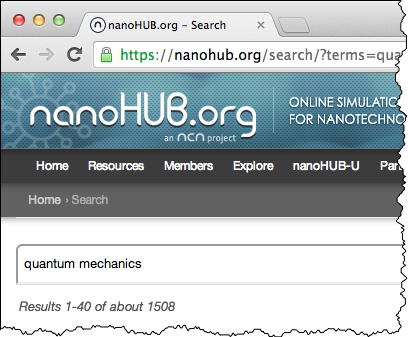 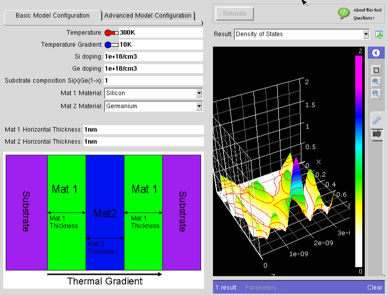 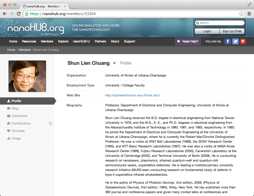 Instant search
Search inside documents
Filter by types, tags, and other facets
9
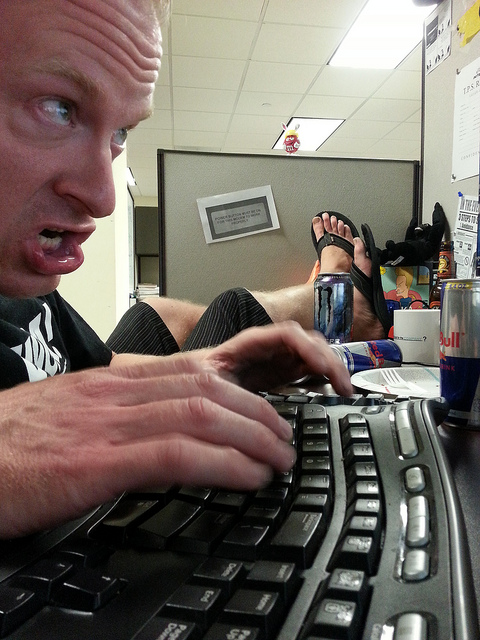 10:13am
Put that course onlineas part of the dissemination
plan for the grant.
10
Learning Management System
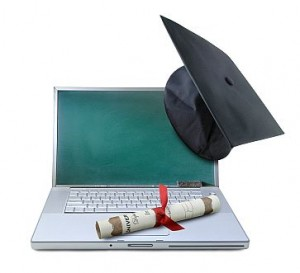 Course builder
Hands-on assignments
Discussion forums
Gradebook for instructors
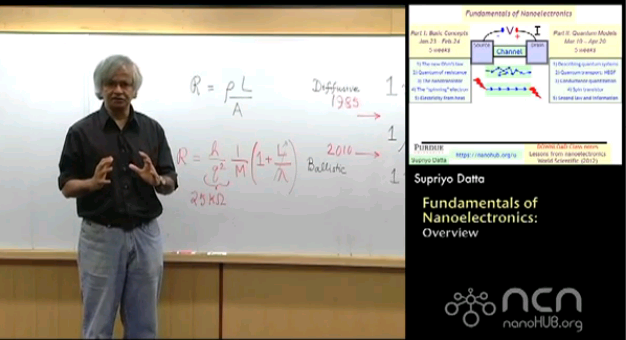 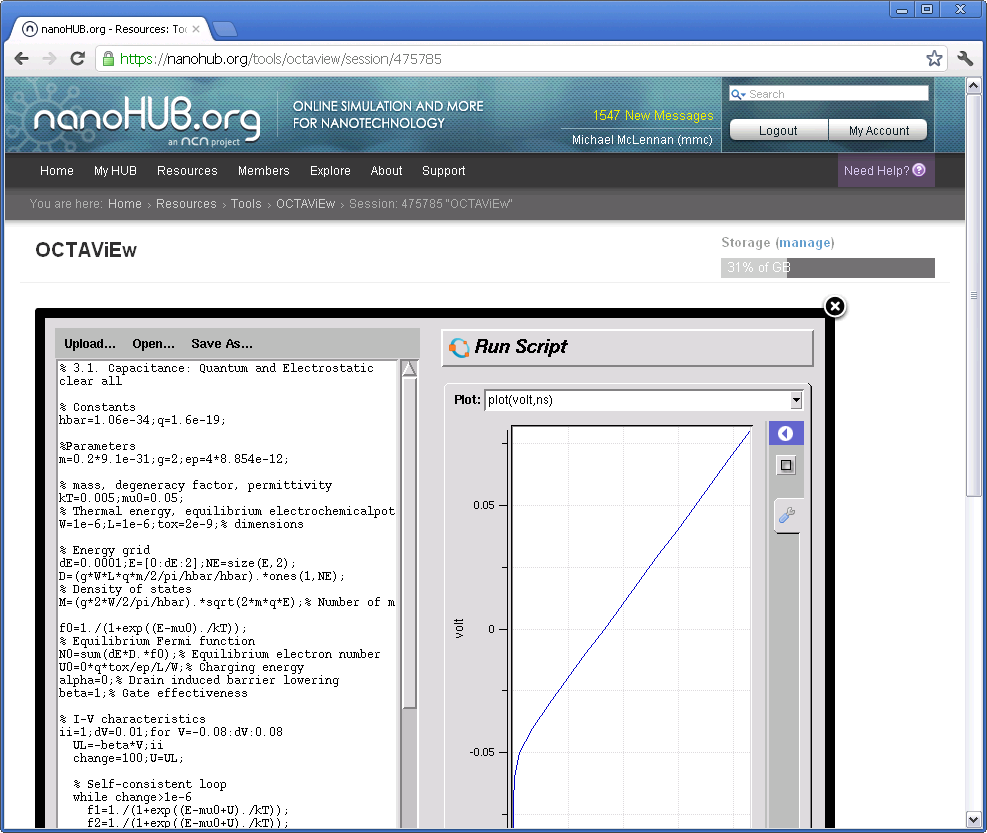 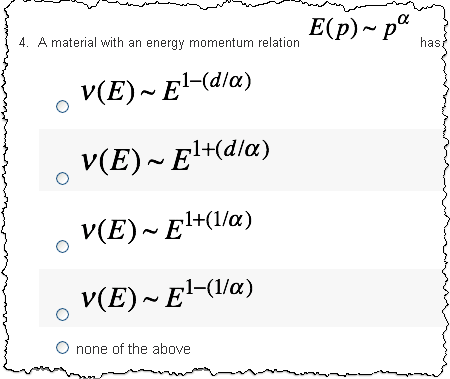 Two Projects Using This Framework:
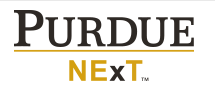 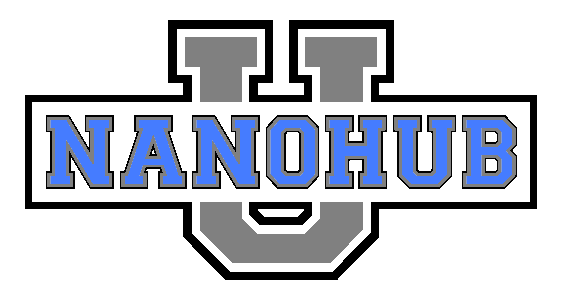 http://purduenext.purdue.edu
24 courses
http://nanohub.org/u
11 nanotechnology courses
11
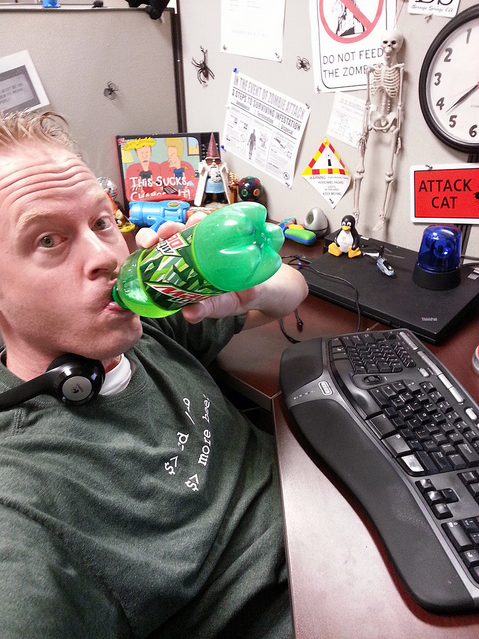 11:14am
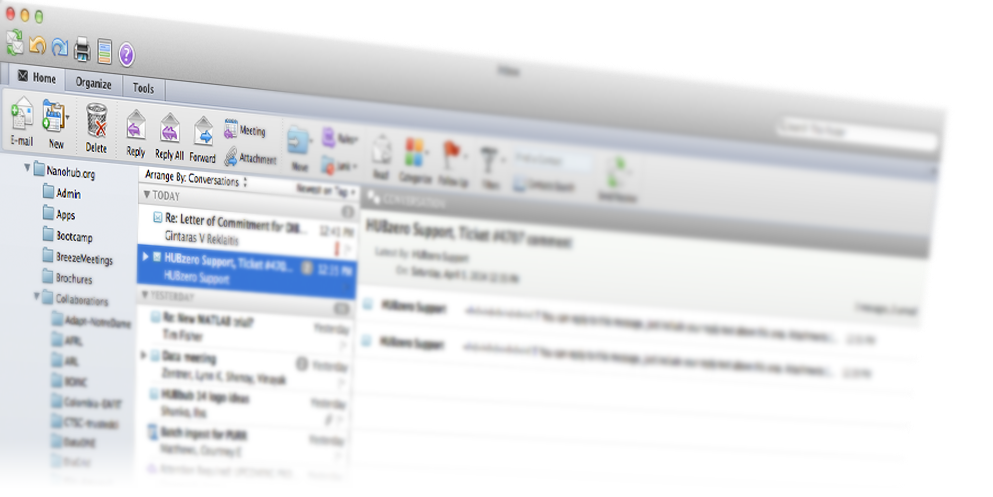 Email from Tim Fisher:

Can you set up a web site for the program committee for our upcoming workshop?
12
User Groups
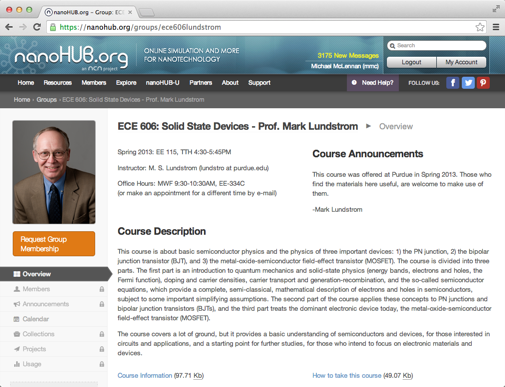 Announcements
Blog
Calendar
Collections
Discussions
Projects
Wiki notes
Wish lists
“Mini Site” with public and private parts
13
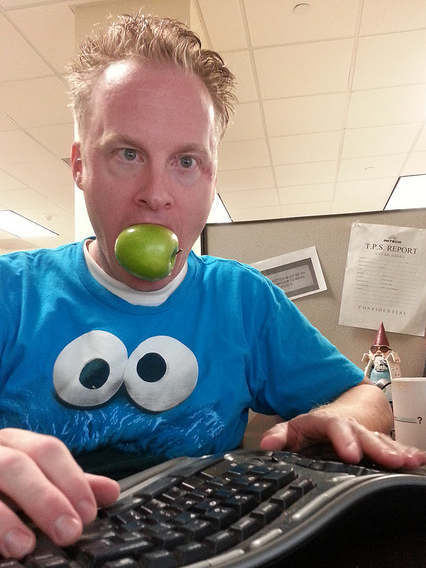 12:23pm
Look around for cool new stuff while squeezing in some lunch.
14
Collections
Simple way to post links/documents
Build your own collections
Follow other users/groups and their collections
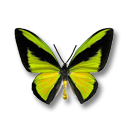 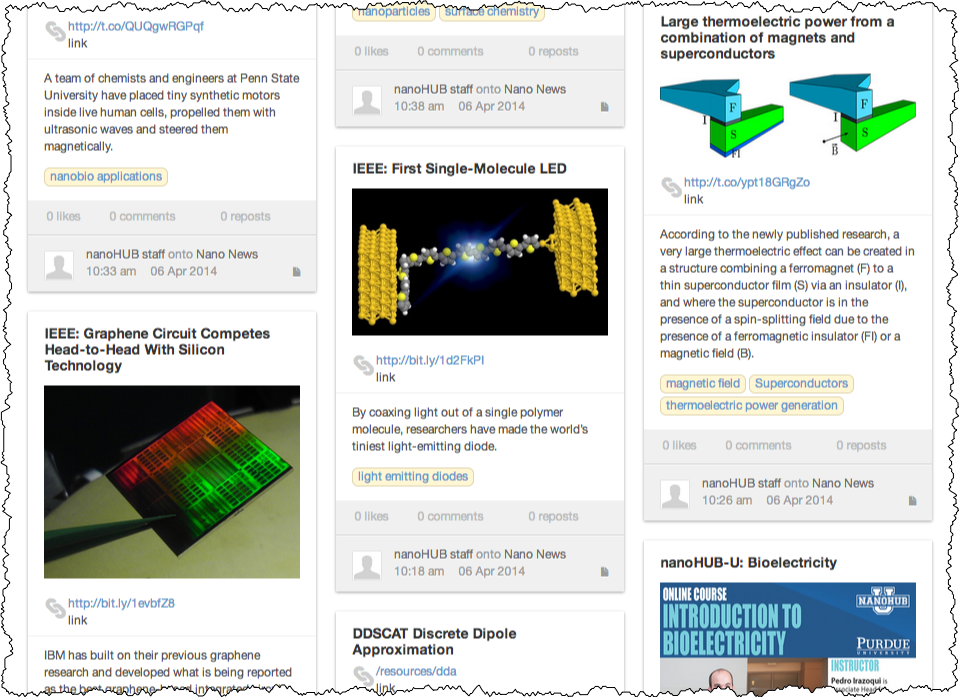 Find and save your favorite stuff
15
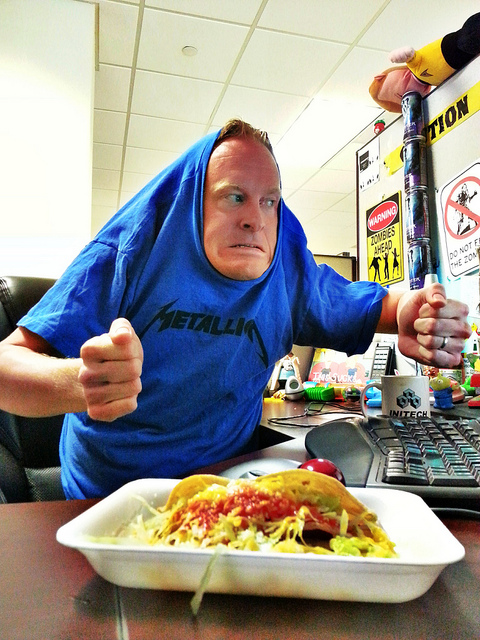 1:42pm
Turn that MATLAB scriptinto something that otherpeople can use.
16
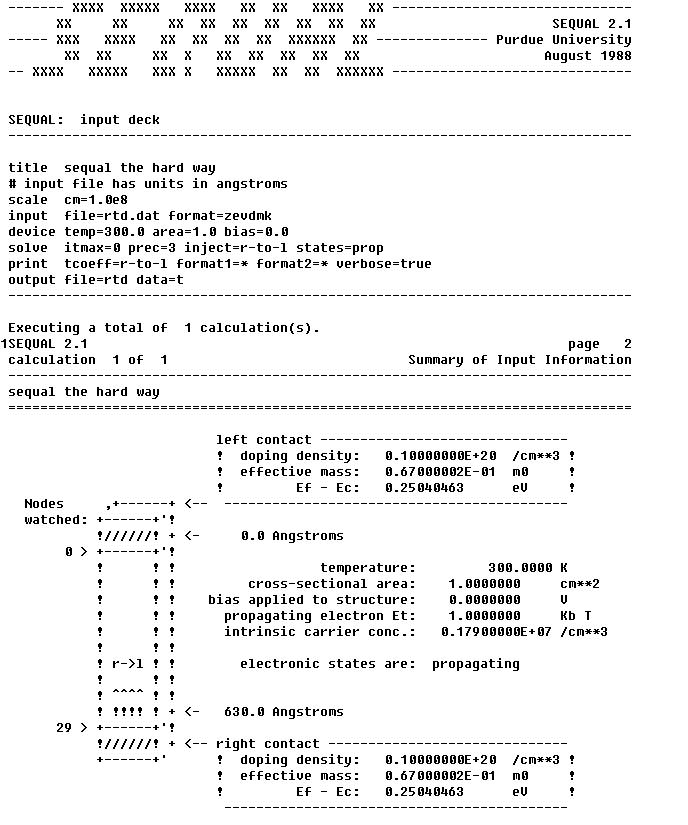 Deploying Live Tools for Others To Use
Magnetic Tape:
$10
Live Tool:
Priceless
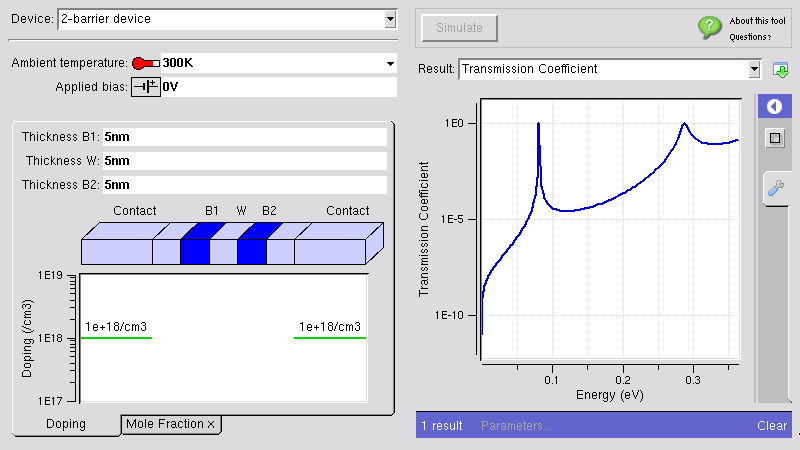 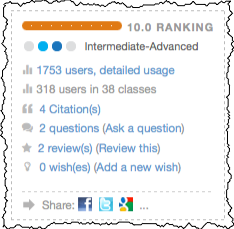 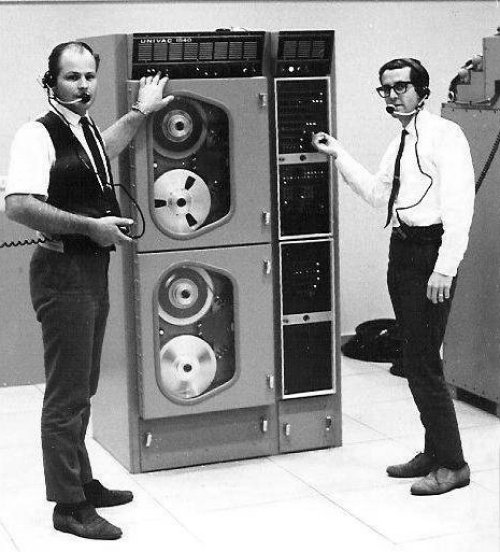 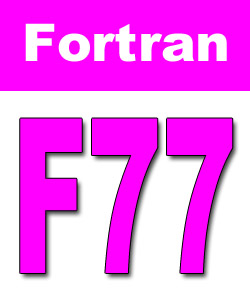 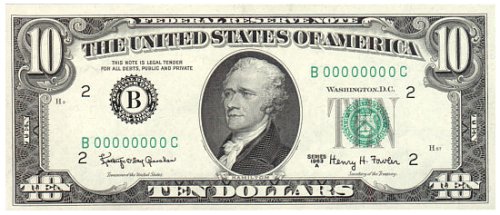 17
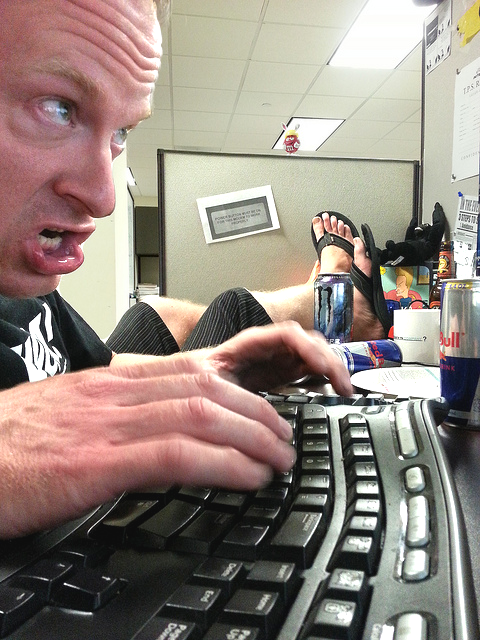 3:20pm
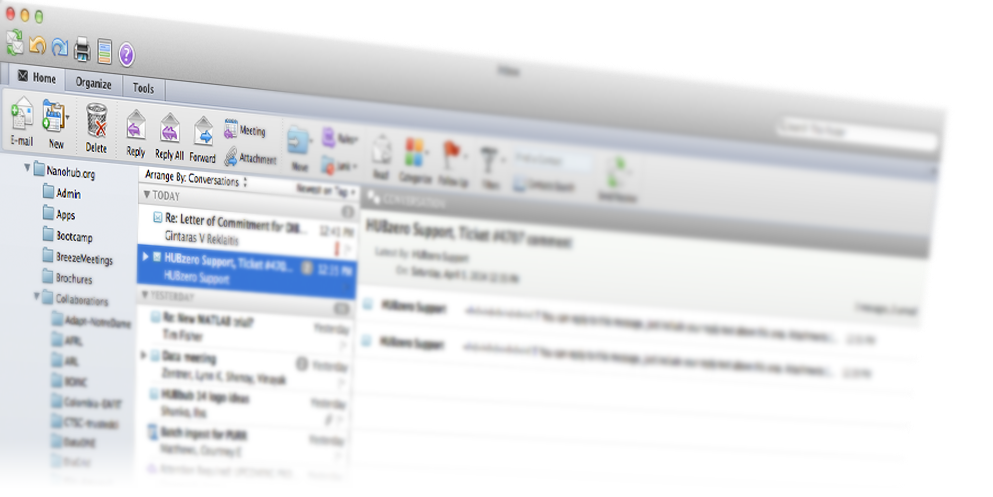 Email from Ale Strachan:

Here’s a spreadsheet with the Smolyak sparse grid parameters.  Can you run the simulations for us?
18
Research Computing
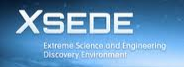 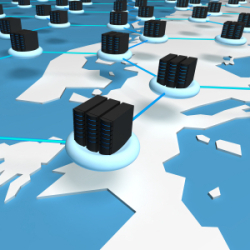 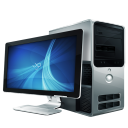 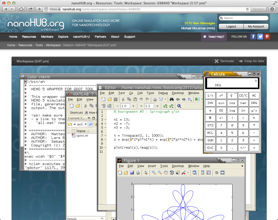 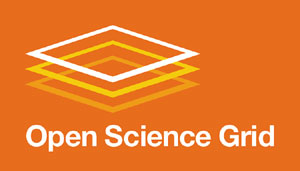 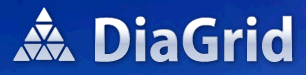 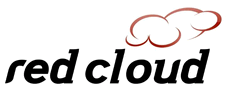 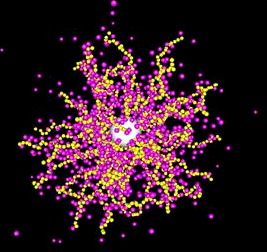 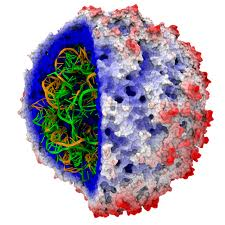 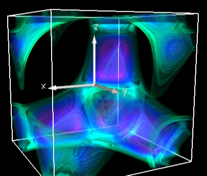 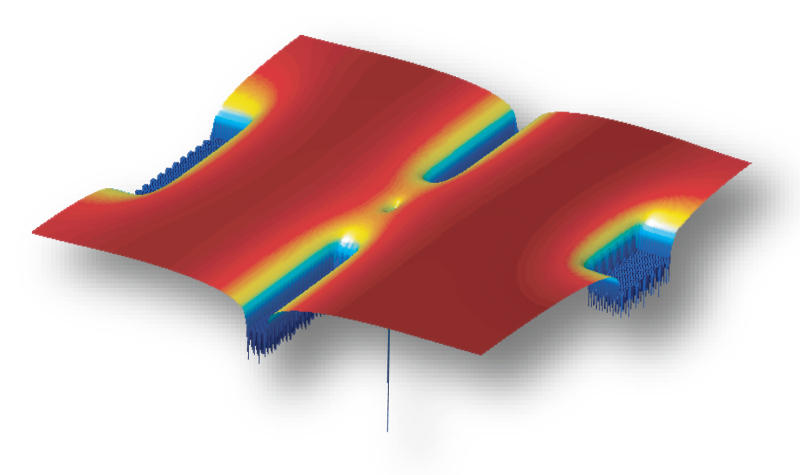 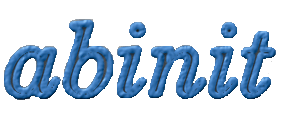 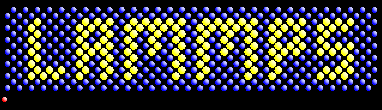 NAMD
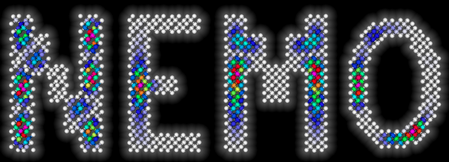 Access research codes and remote supercomputers
19
Powerful Computational Support
Uncertainty Quantification
Automated Workflow
Parameter Probability Distributions
Pegasus “DAX” Workflow
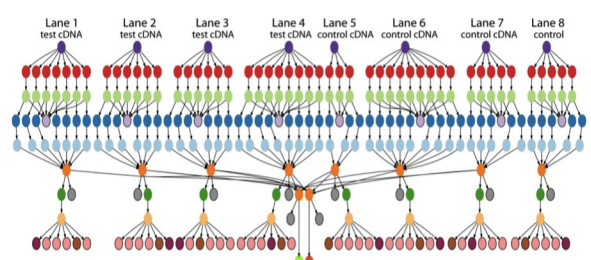 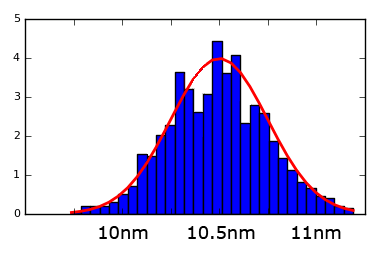 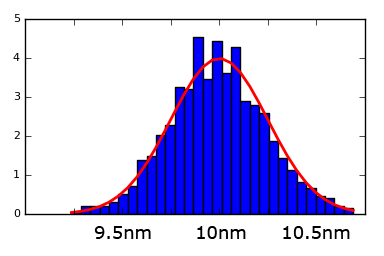 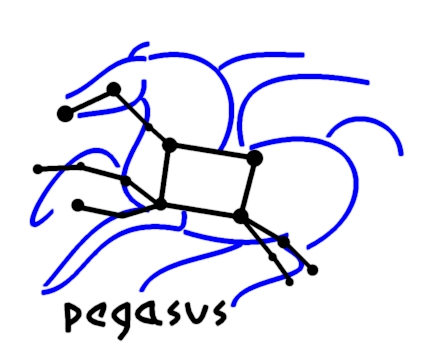 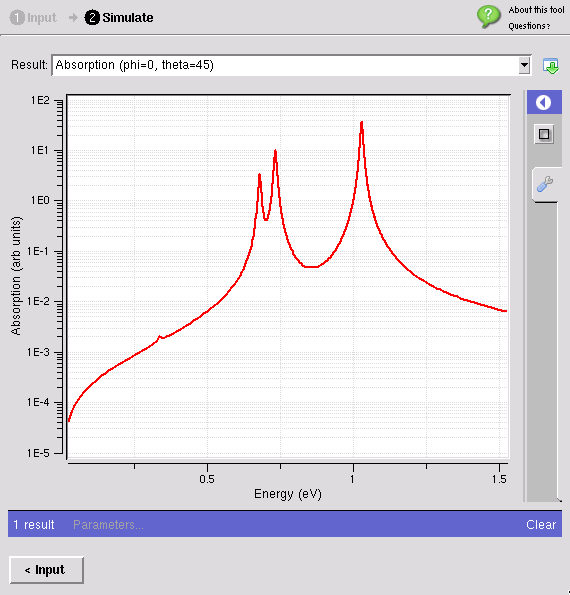 Simulation Model
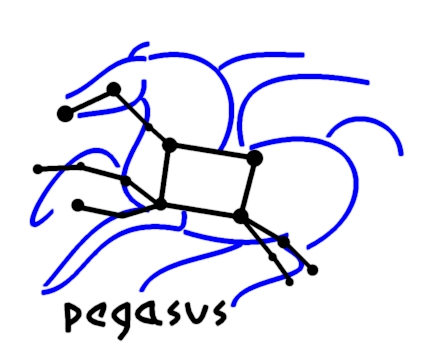 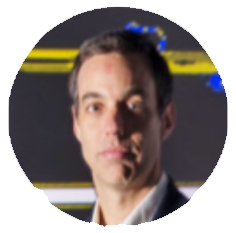 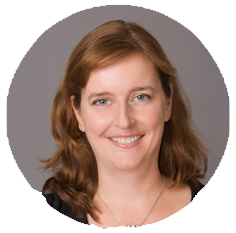 AlejandroStrachan
EwaDeelman
Uncertainty in Outputs
20
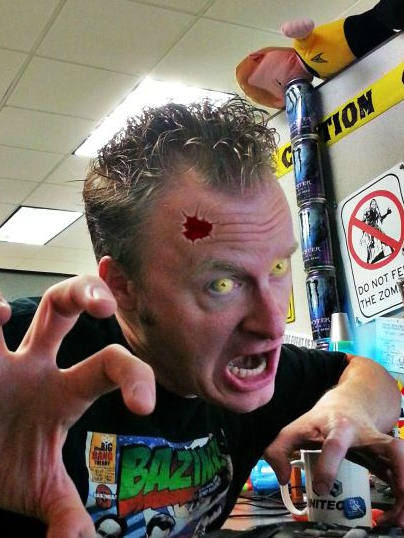 5:42pm
Post a copy of thattechnical report so that
others can access it.
21
Dissemination and Digital Publication
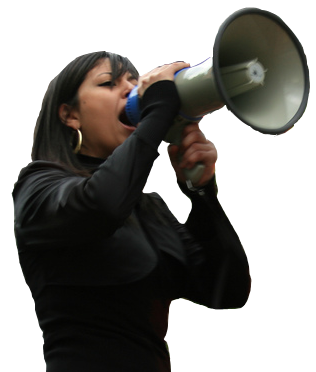 Tools
Seminars
Teaching Materials
Tech Reports
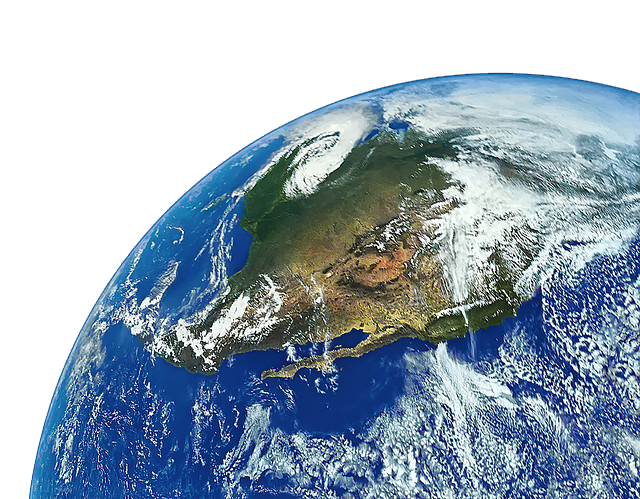 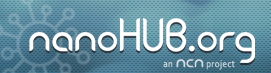 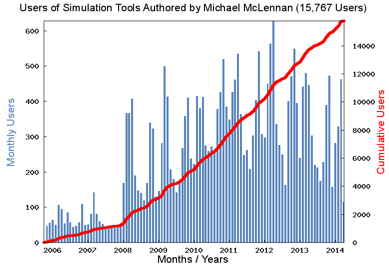 Disseminate your work to a worldwide audience
22
7:12pm
Done for the day
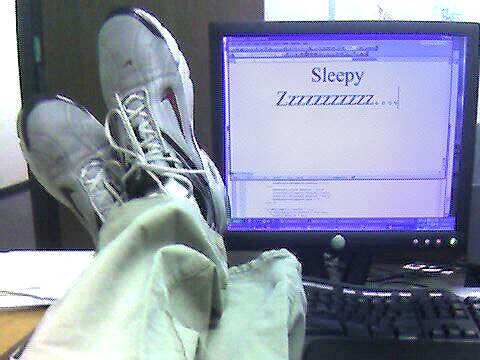 23
~1,800,000visitors total
60+ Hubs for many disciplines
visitors	users
705,725	330,939	nanoHUB.org
	364,304	118,016	nees.org
	63,487	32,236	pharmaHUB.org
	62,495	5,492	HABRIcentral.org
	53,507	13,487	vhub.org
	49,559	23,168	GlobalHUB.org
	47,972	6,976	ciHUB.org
	47,085	12,788	cceHUB.org
	46,083	5,166	PURR
	45,833	5,473	iemhub.org
	45,176	9,069	molecularHUB.org
	41,048	8,078	StemEdHub.org
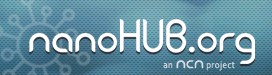 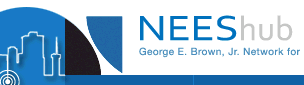 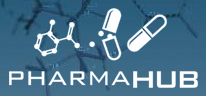 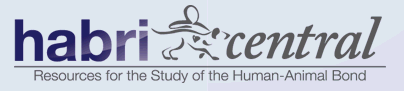 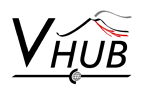 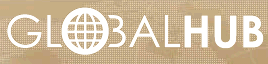 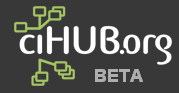 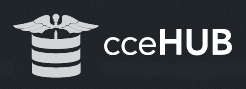 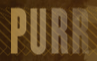 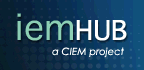 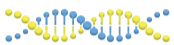 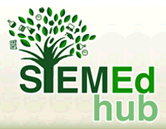 Sept 29-30, 2014
HUBbub 2014, Indianapolis
24
Global community
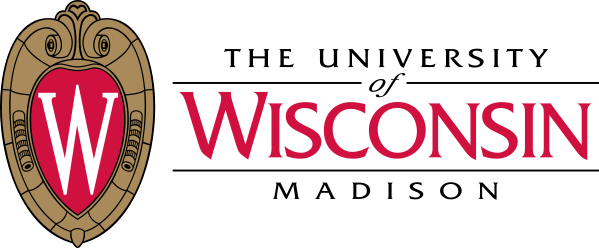 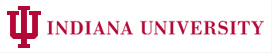 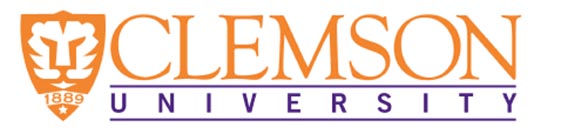 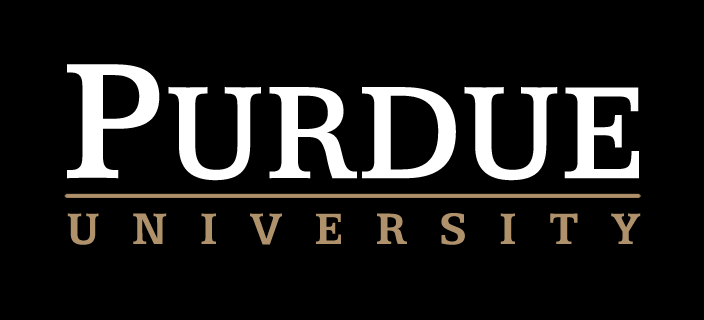 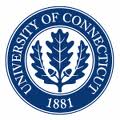 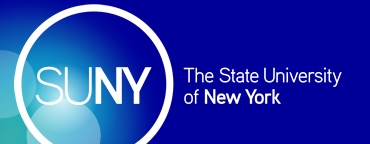 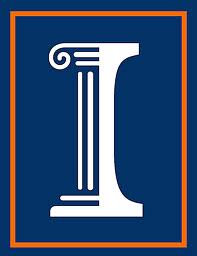 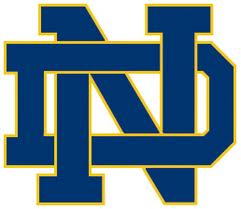 27
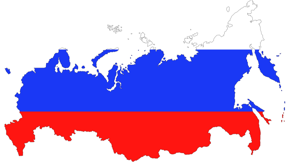 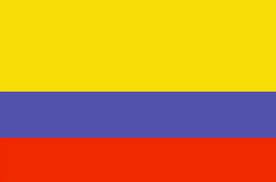 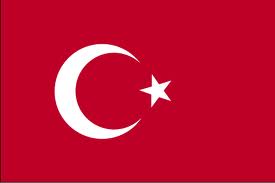 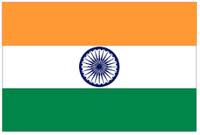 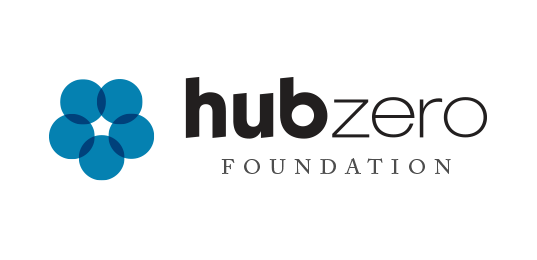 Non-profit organization
Independent owner of HUBzero code
Promotes dissemination and outreach
Coordinates software contributions
Only $5,000 to join – 20 hours of tech support
https://hubzero.org/about/foundation
25
More information
Michael McLennan
Director, HUBzero® Project
mmclennan@purdue.edu
http://hubzero.org/pressroom
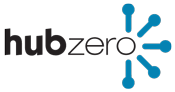 Simulation/modeling tools
Data management
Collaboration and social networking
Analytics to measure impact
26